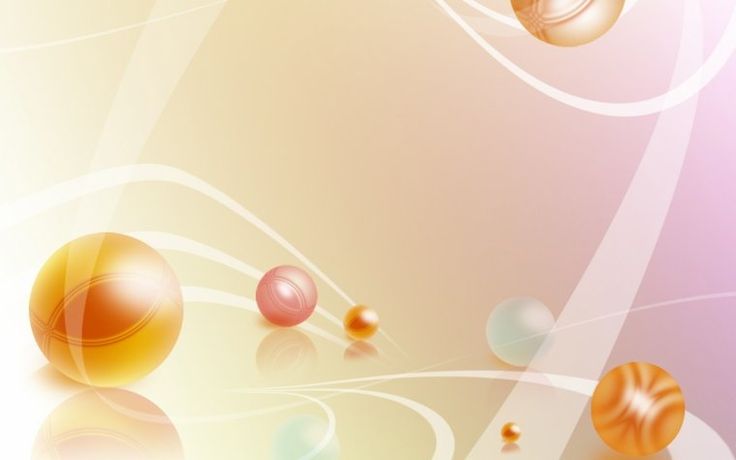 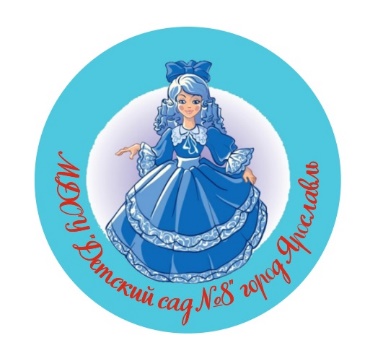 МУНИЦИПАЛЬНОЕ ДОШКОЛЬНОЕ ОБРАЗОВАТЕЛЬНОЕ УЧРЕЖДЕНИЕ
«ДЕТСКИЙ САД №8»
Пр-зд Шавырина, д. 23, д.3б, д,3а, города Ярославля, тел. 8(4855) 55-03-64, 55-03-55, 55-03-84
ДОПОЛНИТЕЛЬНАЯ ОБЩЕОБРАЗОВАТЕЛЬНАЯ ПРОГРАММА – ДОПОЛНИТЕЛЬНАЯ ОБЩЕРАЗВИВАЮЩАЯ ПРОГРАММА
 
          «СТЕП»
 
     (спортивно-оздоровительное направление для дошкольников 3 – 7 лет)

                                                               Кралина Анна Николаевна
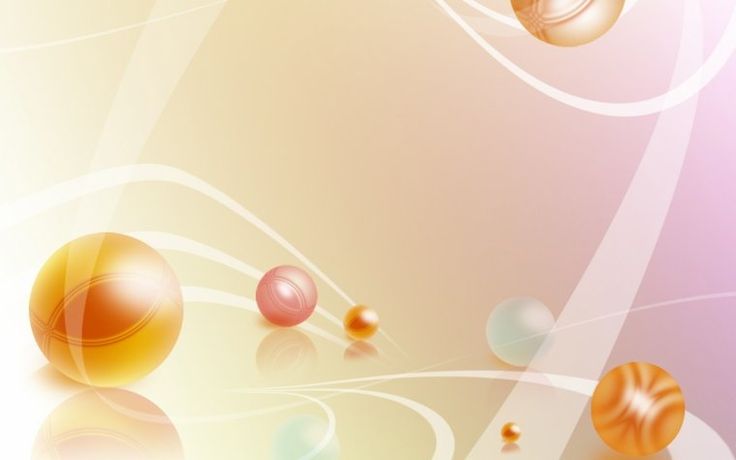 Пояснительная записка
Нарушение опорно-двигательного аппарата в настоящее время широко распространено в среде дошкольников. Плоскостопие и нарушение осанки оказывают неблагоприятное воздействие на все органы и ткани, и что очень важно, отрицательно влияют на успеваемость, т.к. Нарушается питание клеток мозга. Занятия аэробикой доставляют детям большое удовольствие. Для того чтобы сделать их ещё более интересными и насыщенными, используются индивидуальные снаряды – степы.
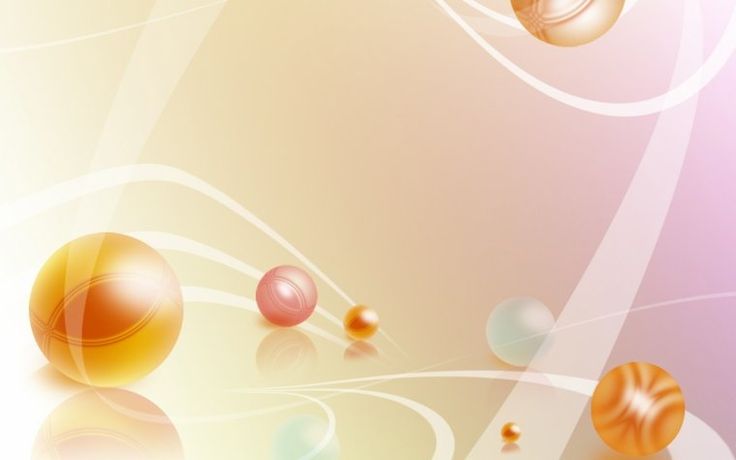 Актуальность
Главной ценностью для человека является его здоровье. Причём эта ценность выступает на двух уровнях: личном и общественном. Дошкольный возраст в развитии ребёнка – это период, когда закладывается фундамент его здоровья, физического развития и культуры движений. От того, как организовано воспитание и обучение ребёнка, какие условия созданы для его взросления, для развития его физических и духовных сил, зависит развитие и здоровье в последующие годы жизни.
Забота о здоровье ребёнка взрослого человека стала занимать во всем мире приоритетные позиции, поскольку любой стране нужны личности творческие, гармонично развитые, активные и здоровые. Сегодня важно нам, взрослым, формировать и поддерживать интерес к оздоровлению как самих себя, так и своих детей.
Воспитание уважительного отношения к своему здоровью необходимо начинать с детства. По мнению специалистов – медиков, 75 %всех болезней человека заложено в детские годы.
Здоровый и развитый ребенок обладает хорошей сопротивляемостью организма к вредным факторам среды и устойчивостью к утомлению, социально физиологически адаптирован. В дошкольном детстве закладывается фундамент здоровья ребенка, происходит его интенсивный рост и развитие, формируются основные движения, осанка, а так же необходимые навыки и привычки, приобретаются базовые физические качества, вырабатываются черты характера, без которых невозможен здоровый образ жизни.
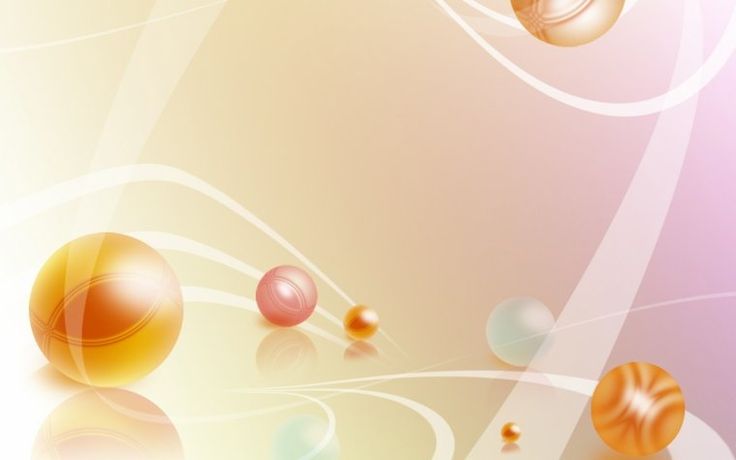 Новизна
В детском саду проводится системная работа по физическому воспитанию детей, которая включает в себя традиционные и нетрадиционные формы.
Одной из них является степ – аэробика, которую мы начали использовать в работе с детьми с 2014 учебного года. На 2015-2016 учебный год нами была разработана программа «Степ – аэробика для дошкольников».
Разработанная программа позволит добиться оптимального уровня развития физических качеств: быстроты, гибкости, равновесия, координационных способностей, а также несет профилактический характер.
Под воздействием упражнений на степ – платформе улучшается функция сердечно – сосудистой и дыхательной систем, укрепляется опорно – двигательный аппарат, регулируется деятельность нервной системы и ряд других физиологических процессов, таких как, профилактики плоскостопия и нарушений осанки.
Новизна данной программы заключается в том, что на ряду с традиционными формами упражнений, проводятся специальные упражнения по степ – аэробики, а также логоритмические упражнения. Оптимальное сочетание которых в ходе занятий позволит решать не только задачи по физическому воспитанию но и развивать координацию движений и речь.
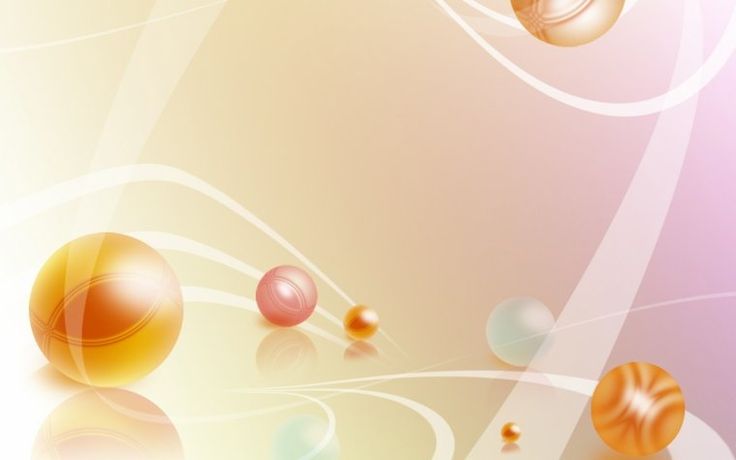 Техника безопасности
Для сохранения правильного положения тела во время степ-аэробики необходимо:
держать плечи развернутыми, грудь вперед, ягодицы напряженными, колени расслабленными;
избегать перенапряжения в коленных суставах;
избегать излишнего прогиба спины;
не делать наклон вперед от бедра, наклоняться всем телом;
при подъеме или опускании со степ-доски всегда использовать безопасный метод подъема;
стоя лицом к степ-доске, подниматься, работая ногами, но не спиной;
держать степ-платформу близко к телу при ее переносе.
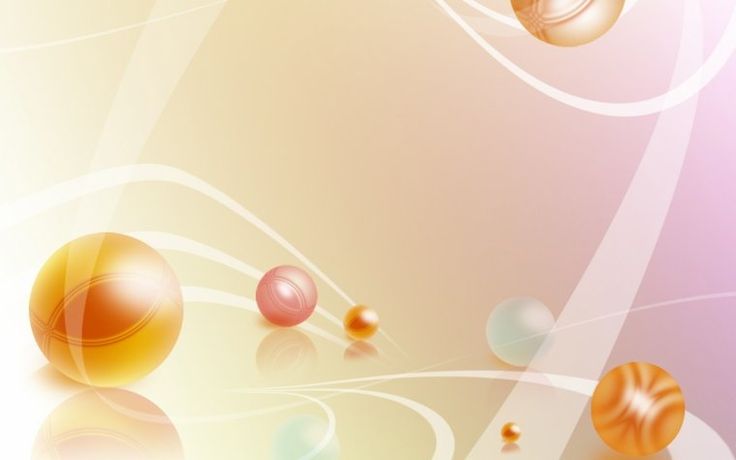 Методические рекомендации
Содержание занятий степ - аэробикой учитывает морфофункциональные особенности дошкольников, уровень их физической подготовленности и развития, соблюдаются основные физиологические принципы:
рациональный подбор упражнений;
равномерное распределение нагрузки на организм;
постепенное увеличение объёма и интенсивности нагрузки.
Упражнения для степа - аэробики носят преимущественно циклический характер (в основном, это ходьба), вызывают активную деятельность органов кровообращения и дыхания, усиливают обменные процессы, простые по своей двигательной структуре и доступные детям.